Inflatable Seals for RH in Bunker
Laurence Page
Vacuum System Engineer Neutron Instruments
www.europeanspallationsource.se
22 November, 2017
DevelopingDie Eierlegende WollmilchsauFor RH in the Bunker
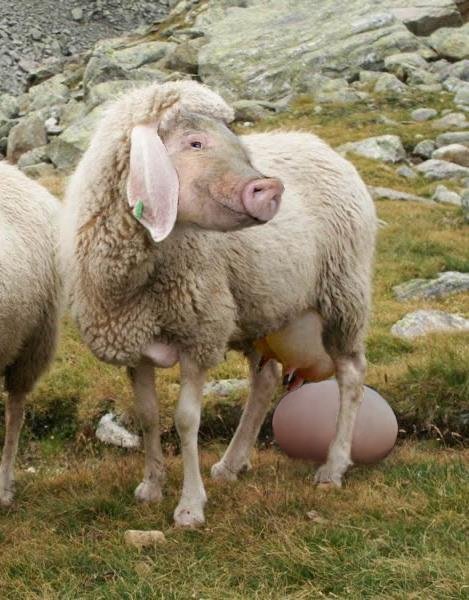 Egg Laying
Wool Giving
Milk Bearing
Sow
Our Eierlegende Wollmilchsau Seal
Allows for very tight seal (Very low Leak-Rate)
Composed of Aluminium for activation
Reliable
Robust
Inexpensive

Our Reliablelowleakluminiuminflatable Seal
3
Our Eierlegende Wollmilchsau Seal
Administrative agreement with PSI
Two Possible Solutions to prototype
All-Metal
Al- EPDM seal

Must consider environment (dust)
Conductance issues require low leak-rates
Vacuum pumps for the Bunker are far away
4
Preliminary ODIN Model
Bunker Wall
23 M
Target
Need Tight Seals to keep low gas loads
5
All Metal Seal (PSI-SNS PBW)
6
All Metal Solution
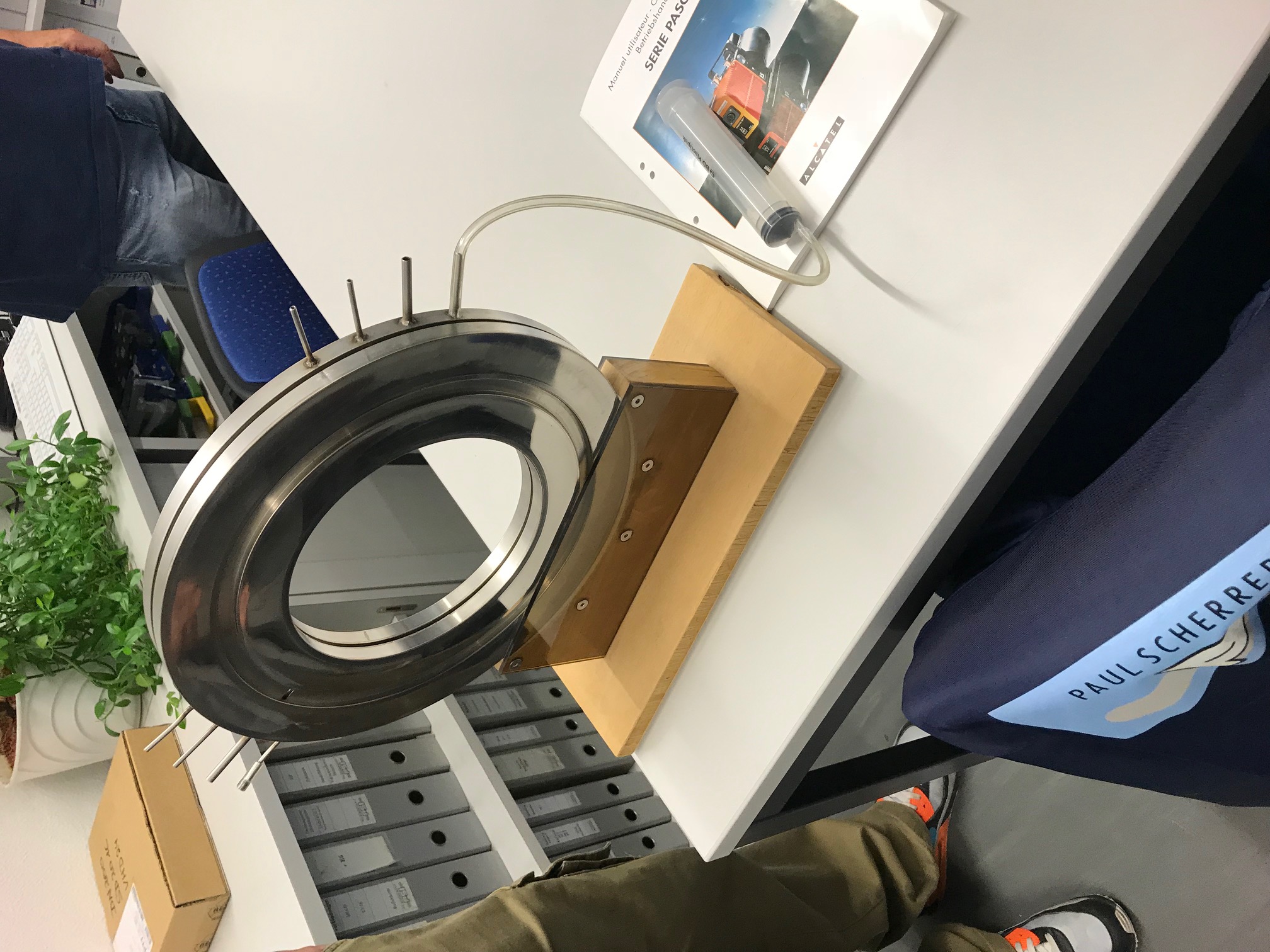 7
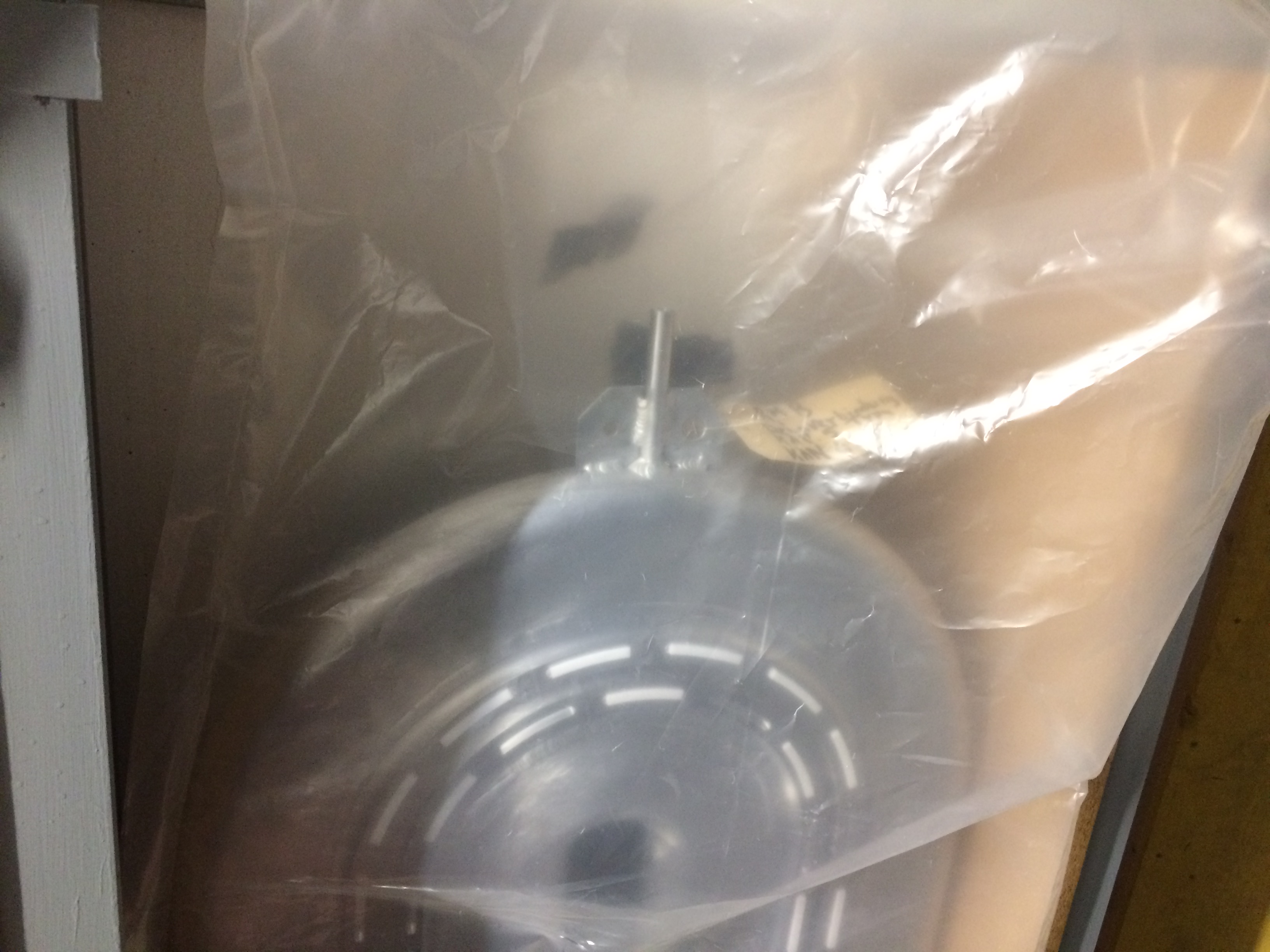 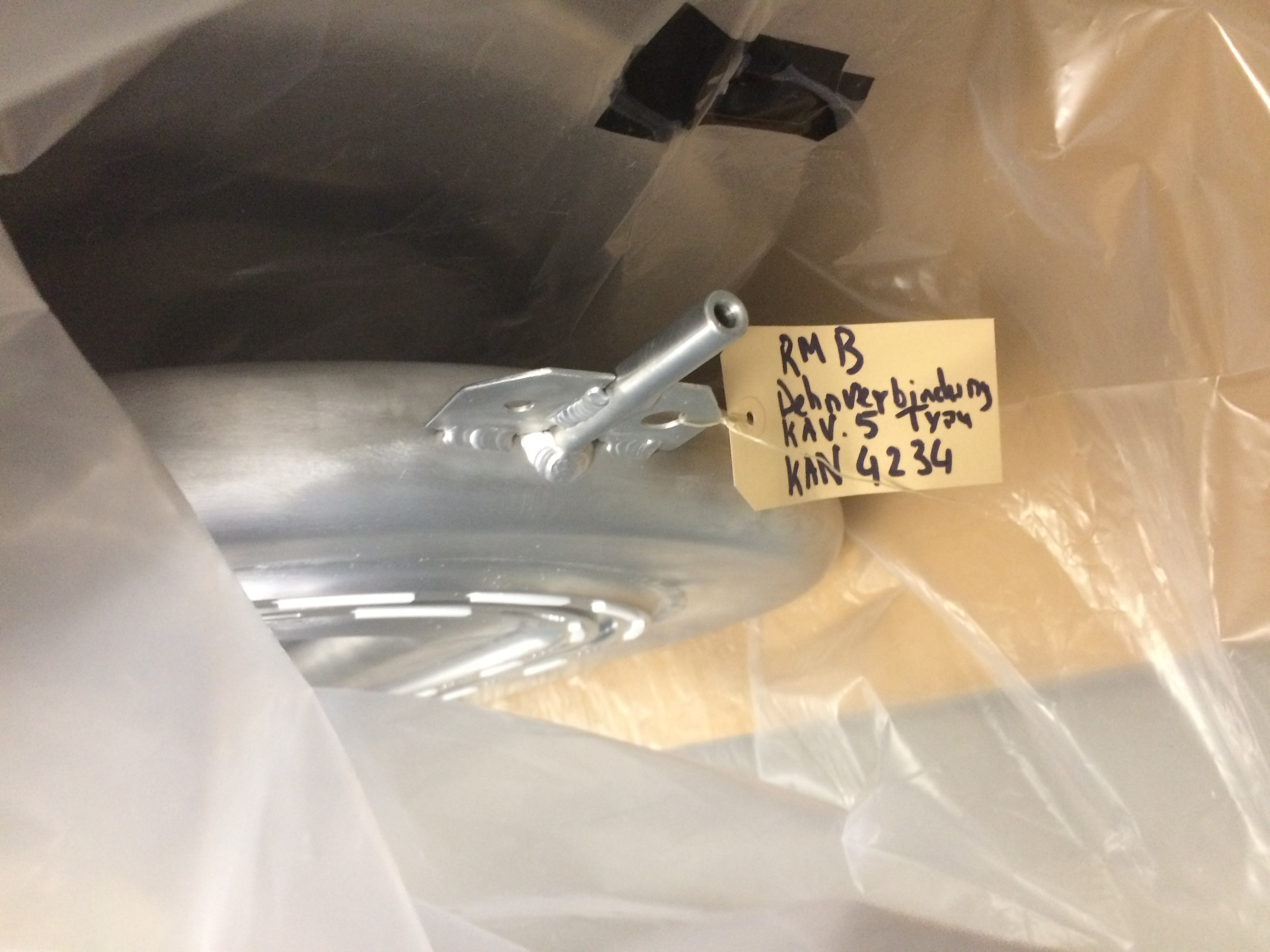 8
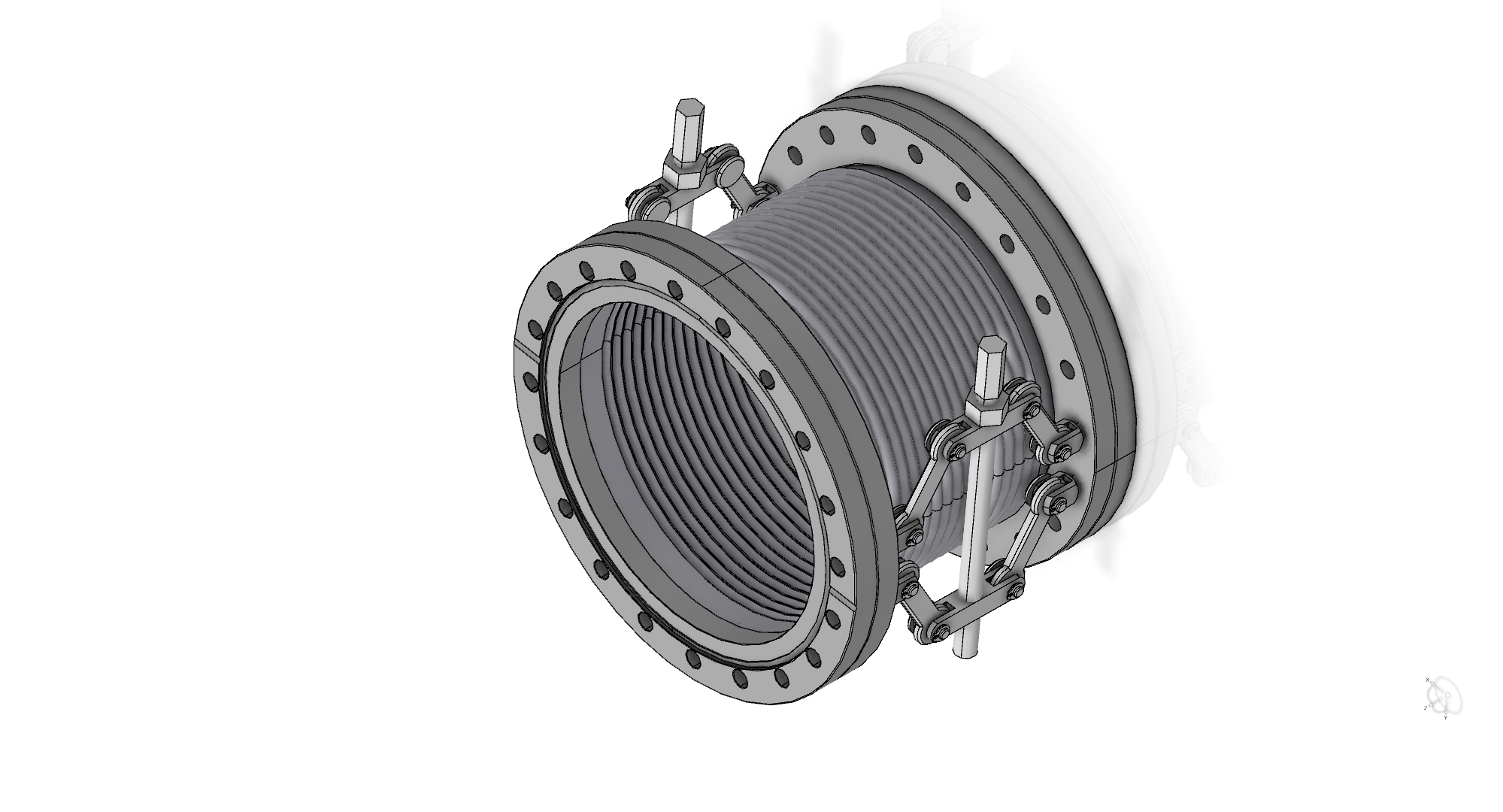 9
Our Eierlegende Wollmilchsau Seal
Can we maintain a good seal with low leak-rate
Cleaning Sealing Faces


Is this better than using thin AL-Windows?
10
11